Государственное учреждение образования
«Лидский районный экологический центр детей и молодёжи»
Методические рекомендации 
по разработке программ объединений по интересамэколого-биологического профиля
Автор-составитель: 
Бирюк Наталья Евгеньевна, методист
Введение
Программа объединения по интересам является основным документом объединения по интересам, так как именно в ней:
 определяется своеобразная «стратегия» образовательного процесса на весь период обучения;
отражаются основные (приоритетные) концептуальные, содержательные и методические подходы к образовательной деятельности и её результативности;
организационные нормативы работы детского объединения.
   Разработка программы - одно из важнейших условий и одно из средств  осуществления    образовательного  процесса.  Поэтому,  приступая  к  разработке   программы,   педагог   должен   четко   представлять назначение, структуру и содержание этого документа, только тогда он сможет построить  свою работу грамотно и оптимально.
Нормативная база для разработки программ 
объединений по интересам
1. Кодекс Республики Беларусь об образовании. – Минск: Национальный центр правовой информации. Республика Беларусь, 2011. – 400с. 
2. Постановление Министерства образования Республики Беларусь «Об утверждении Концепции непрерывного воспитания детей и учащейся молодежи в Республике Беларусь» от 14.12.2006 №125. 
3. Программа непрерывного воспитания детей и учащейся молодежи на 2016-2020 годы (утверждено Постановлением Министерства образования Республики Беларусь 22.02.2016 № 9).
4. Постановление Министерства образования Республики Беларусь «Об утверждении типовых программ дополнительного образования детей и молодежи» от 06.09.2017 №123. 
5. Приказ Министерства образования Республики Беларусь «Об определении порядка утверждения программ объединений по интересам с повышенным уровнем изучения образовательной области, темы, учебного предмета или учебной дисциплины» от 23.10. 2017г. № 641.
Типовая программа дополнительного образования детей и молодёжи эколого-биологического профиля 

- это технический нормативный правовой документ, определяющий модель процесса эколого-биологической деятельности при реализации образовательной программы дополнительного образования детей и молодёжи. На её основе разрабатывается программа объединения по интересам данного профиля.


Программа объединения по интересам

- нормативный документ, определяющий цель, задачи, содержание, время, отведенное на изучение тем, основные требования к результатам учебной деятельности учащихся.
Основные качественные характеристики 
программ объединений по интересам:
актуальность –   свойство программы отвечать потребностям сегодняшнего уровня    общественной жизни с  ориентацией на  эффективное решение проблем в будущем; 
прогностичность – свойство программы отражать в  целях и  планируемых  действиях  не только сегодняшние потребности к  образованию, но и будущие; 
рациональность – определяется выбором таких целей и способов их достижения,   которые в конкретных условиях региона на основе имеющихся ресурсов позволяют   получить максимально полезный результат;  
реалистичность – выражается в установлении соответствия цели предлагаемым средствам ее достижения; 
целостность – полнота и логичность построения всех ее структурных компонентов,          обусловливающие согласованность и последовательность действий по достижению целей; 
контролируемость – в программе не только определяются ожидаемые результаты,  но и предлагаются параметры и способы проверки как конечных, так и промежуточных результатов; 
корректируемость – свойство программы, позволяющее своевременно   обнаруживать   отклонения  и  сбои  в  ее  реализации, быстро реагировать на них и, меняя какие-то детали, частные аспекты,  переставляя    разделы,  варьируя  методику,   достигать   ожидаемых  результатов.
ОБРАЗОВАТЕЛЬНЫЕ ОБЛАСТИ ПРОГРАММ 
ЭКОЛОГО-БИОЛОГИЧЕСКОГО ПРОФИЛЯ
Алгоритм работы над программой 
объединения по интересам
Структурные элементы программы
Титульный лист
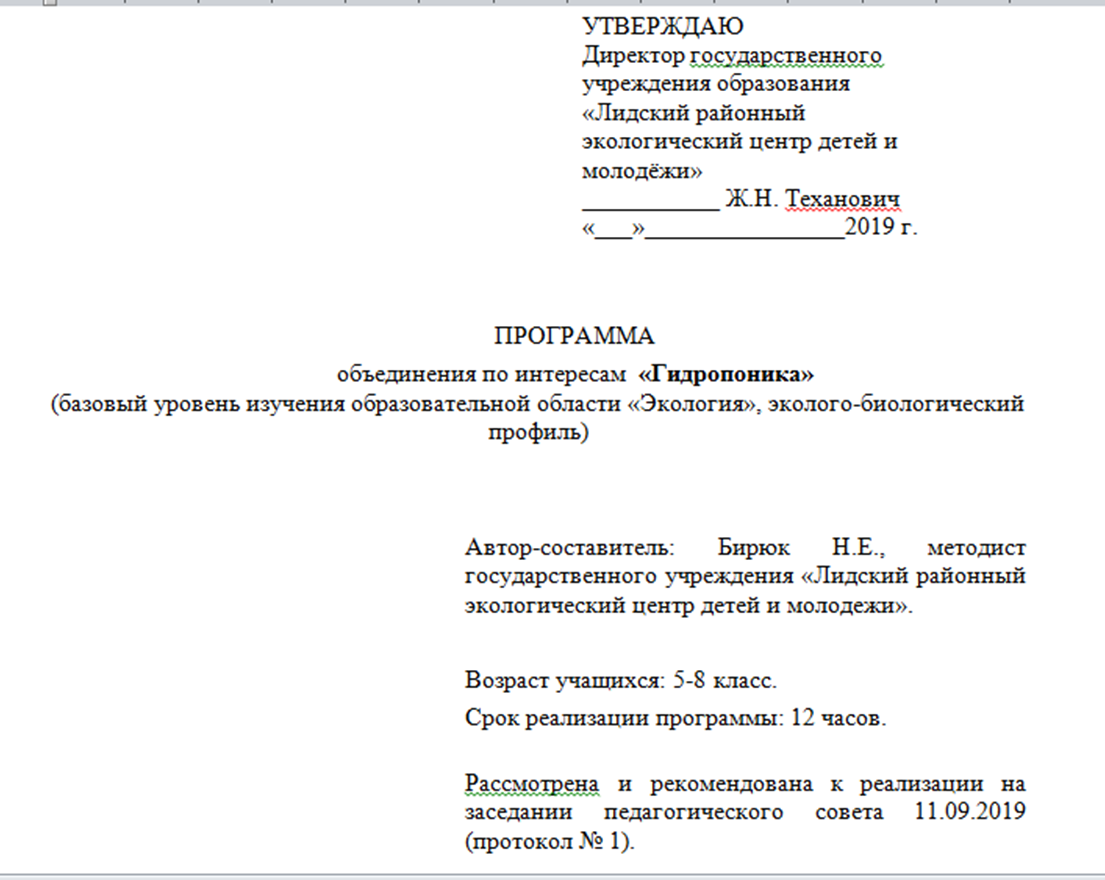 Реквизит «гриф утверждения» учебной      программы
Название программы (с указанием образовательной области)
Краткие сведения о составителе программы
Возраст детей, на которых рассчитана программа.
Срок реализации программы
Дата и номер протокола заседания педагогического совета
РАЗДЕЛ «ПОЯСНИТЕЛЬНАЯ ЗАПИСКА»
Обоснование актуальности программы (роль программы в реализации государственной политики в области образования, выполнении социального заказа для страны, конкретного    региона    или  учреждения).
     При обосновании актуальности важно ссылаться на действующие нормативно-правовые документы – Кодекс Республики Беларусь об образовании, Концепцию непрерывного воспитания детей и учащейся молодежи, Программу непрерывного воспитания детей и учащейся молодежи в Республике Беларусь, Национальную стратегию устойчивого социально-экономического развития Республики Беларусь.
Отражение новизны (отличительные  особенности         данной образовательной программы от других аналогичных ей либо смежных  с ней по профилю деятельности, анализ результатов («до» и «после» действия программы) в развитии ребенка). 
     Нужно указать, как в данной программе расставлены акценты, какие выбраны приоритетные направления. Автору-составителю модифицированной программы следует указать предшествующие аналогичные программы, взятые за основу при разработке.
Целеполагание (цель программы, задачи программы).

При формулировании цели и задач программы следует помнить, что цель — это предполагаемый результат образовательного процесса, к которому необходимо стремиться. Цель должна быть связана с названием программы, отражать ее основную направленность и главное – быть достижимой. 




Задачи программы объединения – это пути, способы поэтапного достижения цели в обучении, воспитании, развитии учащихся.
Обучающие задачи отвечают на вопрос: что узнает, чему научится, какие представления получит, чем овладеет, в чем разберется учащийся, освоив программу.
Развивающие задачи связаны с развитием способностей и возможностей учащихся, а также внимания, памяти, мышления, воображения и т.д.
Воспитательные задачи отвечают на вопрос: какие ценностные ориентиры, отношения, личностные качества будут сформированы у учащихся.





Важно, чтобы задачи были соотнесены с прогнозируемыми результатами.
Для формулировки цели используются существительные: создание, обеспечение, приобщение, развитие, формирование и т.п.
Формировать задачи следует в одной грамматической форме, желательно – глагольной: способствовать, развивать, приобщать, воспитывать, сформировать, расширить, углубить, предоставить возможность, обеспечить, поддержать и т.д.
Организационные условия реализации программы:
форма обучения (очная или заочная (дистанционная);
срок реализации (временные границы, продолжительность образовательного процесса, количество часов на учебный год);
возраст учащихся (должны быть охарактеризованы и учтены психолого-возрастные особенности обучающихся, обоснованы принципы формирования групп, количество обучающихся в группе с учетом СанПиН, может быть дана информация о категории детей, для которых предназначена программа);   
формы организации деятельности: по подгруппам, индивидуально или всем составом; 
наполняемость группы (количество учащихся в каждой учебной группе определяется в соответствии с Кодексом Республики Беларусь об образовании: 12-15 учащихся первого года обучения, не менее 8 – второго и последующих годов обучения);
режим занятий (указываются продолжительность и количество занятий в неделю со всеми вариантами и обоснованием этого выбора, продолжительность учебного часа и времени на отдых).
формы организации образовательного процесса – занятие (теоретическое и практическое);
Согласно Типовой программе дополнительного образования детей и молодёжи эколого-биологического профиля
       
Образовательный процесс при реализации программы эколого-биологического профиля осуществляется с учетом возраста учащихся:
2-5 лет – не более 2 часов в неделю; 
6-8 лет – не более 4 часов в неделю,
 9-10 лет – не более 6 часов в неделю; 
11-13 лет – не более 8 часов в неделю; 
от 14 лет и старше – не более 12 часов в неделю.
При заочном (дистанционном) обучении – до 4 учебных часов в неделю.
Продолжительность одного учебного часа – 45 минут, для детей дошкольного возраста – не более 35 минут.
Принципы реализации программы:   
    принцип доступности и последовательности(предполагает построение  содержания  занятия от простого к сложному);  
      принцип научности (содержание занятия в объединении по  интересам должно опираться на современные научные достижения);  
      принцип природосообразности (содержание и технология  педагогического взаимодействия в рамках занятия должны     соответствовать возрастным, половым,  индивидуальным особенностям);  
      принцип наглядности (предполагает широкое использование на занятии наглядных и дидактических пособий, технических средств обучения);  
      принцип связи теории с практикой (органичное сочетание     необходимых  теоретических знаний и практических умений и навыков);  
      принцип результативности (при проектировании  содержания  занятия  необходимо  четко определить, что узнает, чему научится каждый обучающийся);  
      принцип актуальности(предполагает  максимальную  приближенность  содержания занятия к реальным условиям жизни и деятельности обучающихся);  
      принцип межпредметности (подразумевает междисциплинарность   содержания педагогического взаимодействия, осуществление межпредметных связей);  
      принцип культуросообразности (соответствие содержания занятия времени и эпохе,  сложившейся  социокультурной  ситуации,  особенностям  страны,  региона,  учреждения  образования).
РАЗДЕЛ «УЧЕБНО-ТЕМАТИЧЕСКИЙ ПЛАН»
Перечень разделов, тем, количество часов с разбивкой на теоретические и практические занятия. 
     Учебно-тематический план оформляется в виде таблицы:  









      В   нижней    части  таблицы    суммируется    количество    часов  в  столбцах:  «Всего часов»,  «Теоретических»,  «Практических». Соотношение теории и практики должно быть оптимальным и соответствовать указанному в типовой программе.
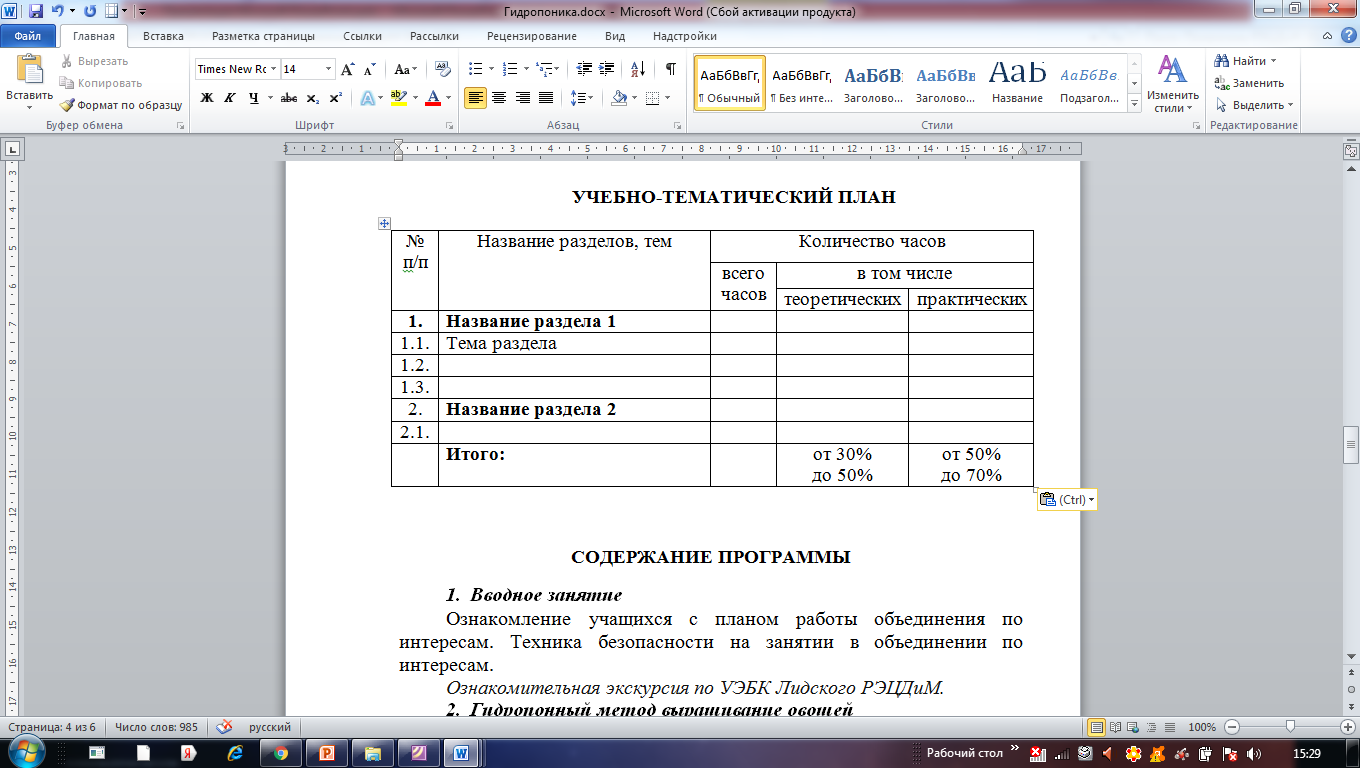 РАЗДЕЛ «СОДЕРЖАНИЕ ПРОГРАММЫ»
Содержание разделов и тем излагается в последовательности, строго соответствующей структуре учебно-тематического плана (УТП). Должно быть представлено реферативное описание каждой темы: в теоретической части учебный материал раскрывается тезисно и представляет собой объем информации, которым сможет овладеть обучающийся; в практической - перечисляются формы практической деятельности детей.
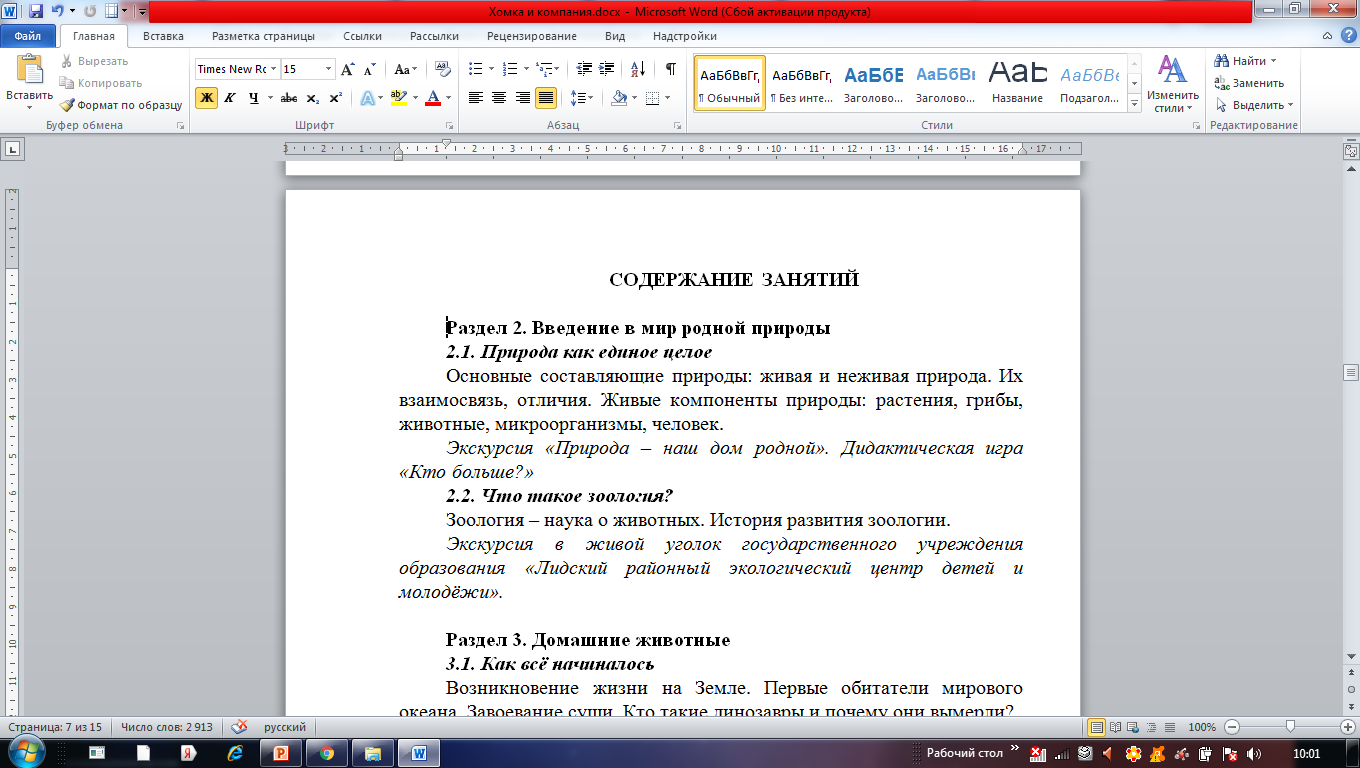 РАЗДЕЛ «ОЖИДАЕМЫЕ РЕЗУЛЬТАТЫ»
Ожидаемый (прогнозируемый) результат - это конкретная характеристика знаний, умений и навыков, которыми овладеет обучающийся. Ожидаемый результат должен соотноситься с целью и задачами обучения, развития, воспитания. Описываемые здесь знания, умения и навыки должны строго соответствовать требованиям программы ( «… должен знать и уметь»).
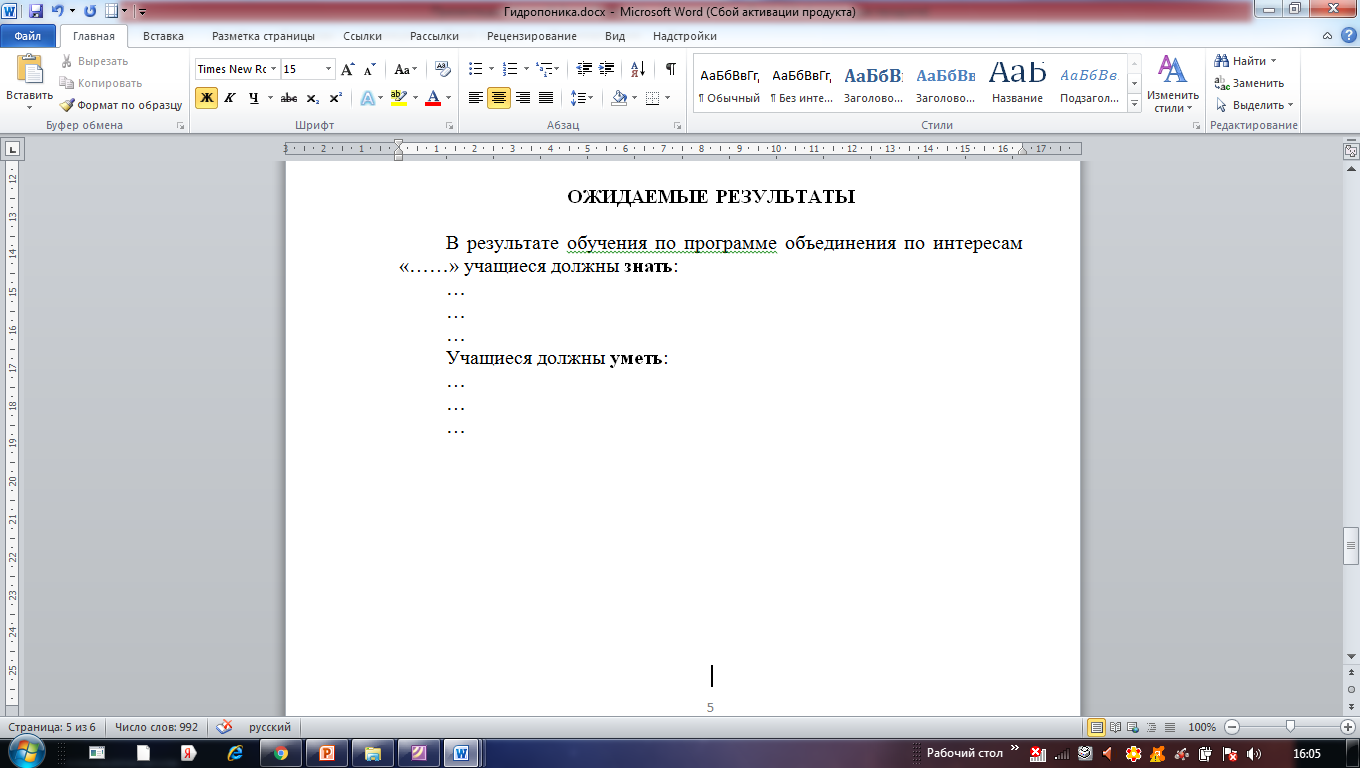 Раздел «Формы подведения итогов реализации программы»
Для  подведения  итогов  реализации  программы  эколого-биологического  профиля  проводятся  контрольные,  самостоятельные  и  творческие  работы,  собеседования,  оценка  результативности    выполнения    заданий   и  упражнений,    контрольный     опрос,  защита  проектов,  итоговая  экологическая  экспедиция,  экологический  праздник,  чемпионат  по  флористике, слет юных экологов и др. 
Продуктивные формы: выставки, фестивали, соревнования, учебно-исследовательские конференции и т. д.; документальные формы подведения итогов реализации программы отражают достижения каждого обучающегося, к ним относятся: дневники достижений обучающихся, карты оценки результатов освоения программы, дневники педагогических наблюдений, портфолио обучающихся и др.
Критерии и способы определения результативности (указываются методы отслеживания результативности:  педагогическое наблюдение; педагогический анализ результатов анкетирования, тестирования, зачётов, опросов, выполнения обучающимися диагностических заданий, участия в конкурсах, активности обучающихся на занятиях и др.
Раздел «Формы и методы реализации программы»
Основными формами организации образовательного процесса при реализации программы объединения по интересам эколого-биологического профиля является занятие (теоретическое и практическое), экскурсия, экспедиция и др.     
Методы эколого-биологической деятельности:
      методы  формирования  экологического сознания (беседа,  рассказ,  диспут,  лекция,  пример и др.);  
      методы   организации   эколого-биологической   деятельности (практическая  исследовательская работа,  упражнение, работа с литературой и информационными ресурсами,  самостоятельная работа, творческие задания, иллюстрация, демонстрация, трудовые операции,  дистанционные методы обучения и др.);  
      методы стимулирования эколого-биологической деятельности, поведения учащихся  (дифференцированное обучение, поощрение, соревнование, конкурс, турнир,  праздник,  фестиваль, защита творческих работ и проектов, перспектива, ситуация успеха и др.)  
      методы     контроля    и   оценки   эколого-биологической  деятельности (наблюдение, беседа, анкетирование,  тестирование, анализ   результатов   деятельности  учащихся,  самоконтроль и др.).
РАЗДЕЛ «ЛИТЕРАТУРА И ИНФОРМАЦИОННЫЕ РЕСУРСЫ»
Этот раздел содержит все библиографические данные к программе в алфавитном порядке.
Литературные и информационные источники указываются в соответствии с требованиями стандарта ГОСТ 7.1-2003 «Библиографическая запись. Библиографическое описание. Общие требования и правила составления». Можно предоставить список литературы отдельно для педагога и для обучающихся.
Требования к оформлению программы
       Рекомендуем набирать текст программы в редакторе Word  шрифтом Times New Roman, кегль 15 (в таблице кегль 14), межстрочный интервал одинарный, переносы в тексте не ставятся, выравнивание по ширине, абзац 1,25 см, поля слева 3 см, справа – 1-1,5 см, остальные по 2 см; названия разделов программы выравниваются по центру и выделяются жирным шрифтом, листы формата А4. Таблицы вставляются непосредственно в текст.
    Титульный лист считается первым, но не нумеруется.
    Страницы нумеруются сверху по центру.
    Календарно-тематическое планирование представляется в виде таблицы.
    Список литературы строится в алфавитном порядке.
Требования к оформлению списка литературы

Список литерату­ры выполняется в соответствии с требованиями ГОСТа
Все источники литературы размещаются в строго алфавит­ном порядке от 1 до последнего.
Описывая книгу, следует указать: фамилию автора, затем инициалы (если имеются); полное название книги (без кавычек!). После косой черты («/») — указывается, под чьей редакцией вышла книга (/Под ред. П. П. Волкова), а также переводчик (/Пер. А. Левиной). Следует обращать внимание на размеще­ние инициалов! В начале строки сначала идет фамилия автора, затем инициалы; при указании лица, под чьей редакцией выш­ла работа, — сначала инициалы, затем фамилия.
Если приводится статья из книги, то ставятся «//», после которых без кавычек указывается название.
После ставится точка и тире.
Затем указывается город, где издана книга; издательство; цифра года издания (слово «год» не пишется). Допускается опускать издательство, тог­да указывается город и год. Сокращаются только названия городов: Москва — М.; Ленинград — Л.; Санкт-Петер­бург — С.-Пб.
Например:
Гульянц, Э.К. Что можно сделать из природного материала / Э.К. Гульянц, И.Я. Базик.  — М.: Просвещение, 1991. — 175с.
Типичные ошибки 
при проектировании 
программ объединений интересам
РАЗДЕЛ «ПОЯСНИТЕЛЬНАЯ ЗАПИСКА»
РАЗДЕЛ «УЧЕБНО-ТЕМАТИЧЕСКИЙ ПЛАН»
РАЗДЕЛ «СОДЕРЖАНИЕ ПРОГРАММЫ»
РАЗДЕЛ «ОЖИДАЕМЫЕ РЕЗУЛЬТАТЫ»
РАЗДЕЛ «ФОРМЫ ПОДВЕДЕНИЯ ИТОГОВ РЕАЛИЗАЦИИ ПРОГРАММЫ»
Раздел «Формы и методы реализации программы»
РАЗДЕЛ 
«ЛИТЕРАТУРА И ИНФОРМАЦИОННЫЕ РЕСУРСЫ»
СПАСИБО ЗА ВНИМАНИЕ!

Справки по тел. 646337
Бирюк Наталья Евгеньевна,
 методист